חשבון דיפרנציאלי לתלמידי כלכלה וניהול
שיעור 5
רועי מימרן
©כל הזכויות שמורות לאוניברסיטה הפתוחה ולמחבר.
נושאי השיעור
יחידות 3-4:
השקה, מציאת משיק
גזירת פונקציה מורכבת
חקירת פונקציה – חלק ראשון:
פונקציות מונוטוניות (עולות ויורדות)
נקודות קיצון (מינימום ומקסימום)
יישום נקודות קיצון לבעיות כלכליות
השקה
בואו נעביר משיק...
סיכום – העברת משיק (Tangent)
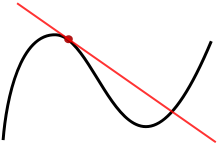 ממ"ן 12 סמסטר 2017ב'
הרחבה – מושג הדיפרנציאל
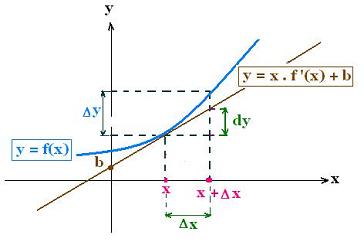 כללי גזירה - פונקציה מורכבת
דוגמא – גזירת פונקציה מורכבת
המשך דוגמא – גזירת פונקציה מורכבת
תרגילים בגזירה – פונקציה מורכבת
פונקציות מונוטוניות – עמ' 43 בספר(או: פונקציות עולות ויורדות)
המטרה שלנו: להשתמש בנגזרת בתור כלי ללמוד על פונקציות ועל ההתנהגות שלהן. 
הגדרה: הפונקציה f עולה (או מונוטונית עולה), אם לכל x1 < x2 מתקיים f(x1) ≤ f(x2) . הפונקציה f יורדת (או מונוטונית יורדת), אם לכל      x1 < x2 מתקיים f(x1) ≥ f(x2). 
הגדרה: הפונקציה f עולה בתחום (a, b),אם לכל a < x1 < x2 < b מתקיים f(x1) ≤ f(x2) . הפונקציה f יורדת בתחום (a, b), אם לכל   a < x1 < x2 < b מתקיים f(x1) ≥ f(x2).
הפונקציה נקראת עולה/יורדת ממש, אם אי השויון מתקיים באופן חד (> או < בהתאמה).
כמובן, אנחנו רוצים לדעת אם פונקציה היא מונוטונית עולה או יורדת. למשל, מקרו-כלכלן ירצה לדעת אם המשק יצמח או ייכנס למיתון אם יורידו את הריבית. מנהל חברה ירצה לדעת אם הרווחים יעלו או ירדו כשהוא יעלה מחירים.
12
דוגמאות - גרפים
פונקציה לינארית היא תמיד מונוטונית לאורך כל הישר – עולה או יורדת לפי _____________________.
13
דוגמאות - גרפים
פונקציה לינארית היא תמיד מונוטונית לאורך כל הישר – עולה או יורדת לפי השיפוע של הישר (a>0 – עולה ממש, a<0 – יורדת ממש).
14
דוגמאות - גרפים
הפרבולה (פונקציה ריבועית) היא מונוטונית עולה מצד אחד של הקודקוד, ויורדת מצד שני שלו.
15
דוגמאות - גרפים
יש מקרים יותר מורכבים...
16
כיצד תתנהג נגזרת של פונקציה מונוטונית?
17
משפט – קשר בין מונוטוניות ונגזרת
(עמ' 46 בספר):
אם לכל נקודה בקטע (a, b) (פרט אולי למספר סופי של נקודות) מתקיים f’(x) > 0, אז f עולה ממש בקטע (a, b).

אם לכל נקודה בקטע (a, b) (פרט אולי למספר סופי של נקודות) מתקיים f’(x) < 0, אז f יורדת ממש בקטע (a, b).
18
דוגמא 1 – מונוטוניות של פונקציה ריבועית
19
דוגמא יותר מורכבת – פרישת ממצאים / נקודות בוחן
20
פרישת ממצאים / נקודות בוחן
f עולה
f יורדת
f יורדת
f עולה
x
f’<0
f’>0
f’<0
f’>0
-1
0
2
בכל אחד מהתחומים, בוחרים נקודה בתוך התחום, לדוגמא -2, 1, 3 
ומציבים בפונקציה הנגזרת כדי לבדוק אם הנגזרת (=השיפוע) חיוביים או שליליים בתחום. מכאן מסיקים לגבי עליה או ירידה.

מסקנה: f עולה כאשר x<-1 וכאשר x>2.
f יורדת כאשר -1<x<2 .
21
נקודות קיצון (מינימום ומקסימום)
הגדרה: (סעיף 214 עמ' 79)
הנקודה x היא נקודה של מקסימום מקומי של הפונקציה f, אם קיימת לה סביבה בתחום ההגדרה של f, כך שלכל נקודה x0 בסביבה מתקיים f(x)≧f(x0).
המשמעות: f(x) גדולה יותר מהערכים של f שמסביבה מימין ומשמאל, עד למרחק מסוים.
הנקודה x היא נקודה של מינימום מקומי של הפונקציה f, אם קיימת לה סביבה בתחום ההגדרה של f, כך שלכל נקודה x0 בסביבה מתקיים f(x)≦f(x0).
22
הקשר בין נקודת קיצון למונוטוניות
נקודה בה הפונקציה מחליפה מגמת מונוטוניות כלומר מעליה לירידה או מירידה לעליה היא נקודת קיצון מקומית.
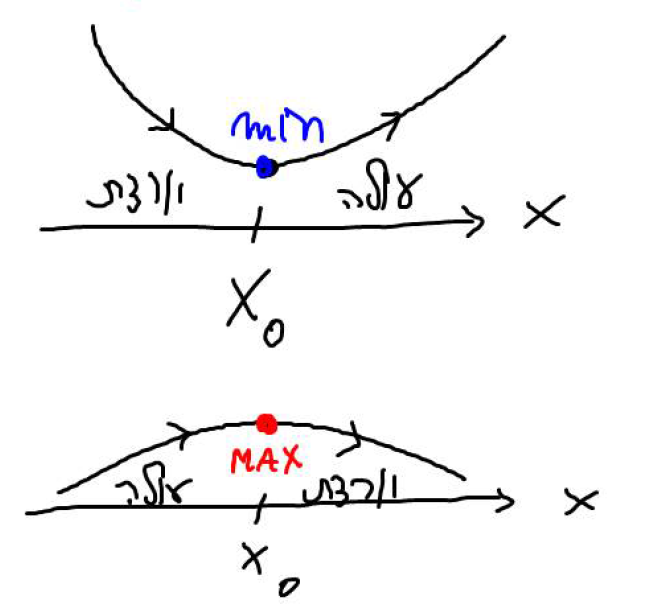 23
תנאים לנקודת קיצון מקומית(עמ' 80 סעיף 216)
משפט (תנאי סדר ראשון לנקודת קיצון): בנקודת קיצון מקומית של f, ערך הנגזרת f’ = 0.
נקודה שבה הנגזרת אפס תיחשב נקודה חשודה כקיצון - זהו תנאי הכרחי אך לא מספיק להיותה של הנקודה נקודת קיצון.
משפט (תנאי סדר שני): בנקודה חשודה כקיצון, בה f’’<0 (כלומר הנגזרת השניה=הנגזרת של הנגזרת שלילית) – זוהי נקודת מקסימום.
בנקודה חשודה כקיצון, בה f’’>0 מתקיים שזוהי נקודת מינימום.
אין כלל לגבי המקרה f’’=0 ויש לבצע בדיקה נוספת.
24
המשך תרגיל – מציאת נקודות קיצון
25
תרגיל נקודות קיצון - סיכום
f עולה
f יורדת
f יורדת
f עולה
x
f’<0
f’>0
f’<0
f’>0
-1
0
2
מקסימום
מינימום
נק' מקסימום נמצאת במעבר מעליה לירידה.
נק' מינימום נמצאת במעבר מירידה לעליה.
באמצע קטע של עליה או ירידה – אין נקודת קיצון.
26
תרגיל נוסף בנקודות קיצון
תרגיל לכיתה:   g(x) = 3x2-2x3 
מצאו נקודות קיצון.
27
תרגיל – ממ"ן 12 סמסטר 2016ב, שאלה 4
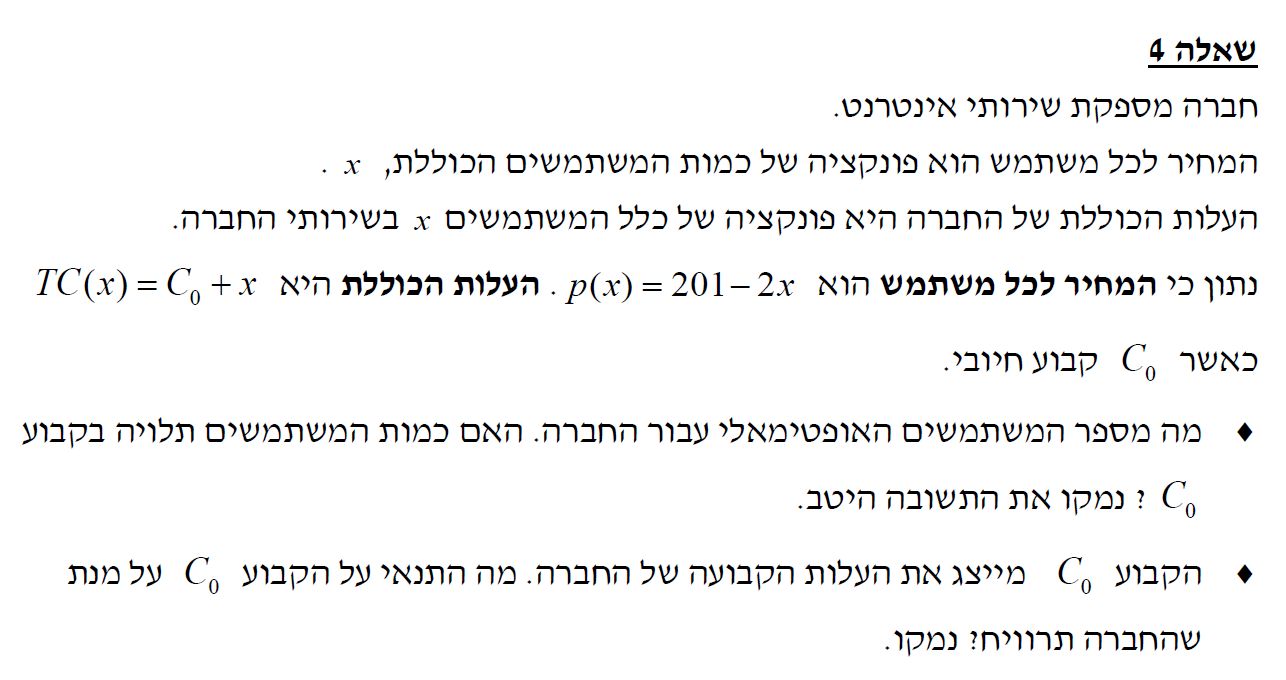 28
איך פותרים שאלת מקסימום רווח?
יש להציג את נוסחת הרווח הכולל (הכנסה כוללת פחות סה"כ הוצאה) בתור פונקציה של המשתנה.
לאחר מכן גוזרים את הפונקציה ומוצאים את הרווח השולי.
נקודות מקסימום של הרווח הכולל תהיה בנקודה בה הרווח השולי (כלומר הנגזרת) מתאפס, בתנאי שהנקודה כלולה בתחום ההגדרה הרלוונטי של הפונקציה.
רצוי לאמת את נקודת המקסימום בעזרת נגזרת שניה או עליה וירידה.
29
שיעורי בית
לקרוא עד עמ' 89 ביחידות 3-4, לפתור את התרגילים בסעיפי הלימוד (לא כולל שאלות לדוגמא ולחזרה).
מתוך שאלות לדוגמה ולחזרה: לפתורעמ' 36 שאלה 77
עמ' 53 שאלה 89
עמ' 90 שאלה 107